Creating Active & Cultural-Responsive Learning Environments  Advancing Equity through Guided Pathways SeriesDiscussion Guide #10 Tia Brown McNair, Association of American Colleges & Universities, & Rob Johnstone, NCII
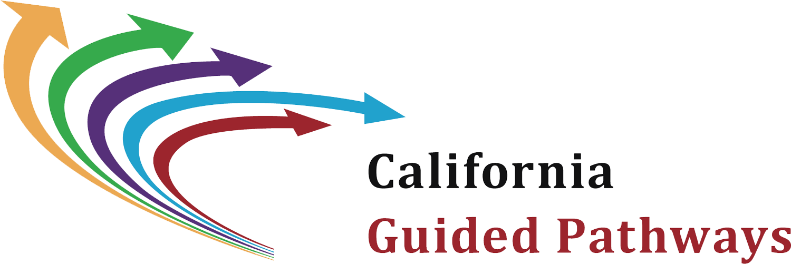 1
How to Use This Presentation
As an institutional redesign team…
Independently read Advancing Equity through Guided Pathways Discussion Guide 10
Review the highlights (below) on creating active & culturally-responsive learning environments
Consider the discussion questions
Determine how to conduct the research tasks
2
Background
Prepared as companion to the Advancing Equity in Guided Pathways Discussion Guide 10, authored by Tia Brown McNair, Association of American Colleges & Universities, & Rob Johnstone, NCII
Intended to foster critical campus conversations about increasing student equity under a Guided Pathways umbrella 
Across the series, authors bring their own unique perspectives on & approach to the issue; no guide is intended as the definitive word on its topic
What Do We Mean by Active & Culturally-Responsive Learning Environments? (1)
Guided Pathways Pillar 4, Ensuring Learning calls for…
Active Learning approaches that meaningfully engage students with course material & each other 
Culturally Responsive teaching practices that empower students to relate coursework to their lived experiences & backgrounds
4
What Do We Mean by Active & Culturally-Responsive Learning Environments? (2)
Environments can be achieved through applied learning & project-based experiences (aka high-impact practices) 
First year seminars & experience
Common intellectual experiences
Learning communities
Writing-intensive courses
Collaborative assignments & projects
Undergraduate research
Diversity/global learning, ePortfolios, service learning
Community-based learning
Internships
Capstone courses & projects
5
How Can Active & Culturally-Responsive Learning Environments Support Equity?
Ensuring they are evidence-based to increase the likelihood for student learning, engagement, & preparation1 
Embedding them in an institution-wide commitment to equity-minded, asset-based teaching improvements2
6
Foundations for Active & Culturally-Relevant Learning Environments
Engaging in Self-Reflection
Critically considering how our lived experiences, values, assumptions, & biases have an impact on…
The decisions we make
How we design, implement, & analyze policies & practices
7
Foundations for Active & Culturally-Relevant Learning Environments
Applying Critical Race Theory 
Recognizing & addressing inequitable participation in high-impact practices & variation in benefits based on the practice’s design quality
Advancing a comprehensive understanding of the structures that determine inequity & the experiences of minoritized students
Rather than using the experiences of white students as the baseline, deeply analyzing what practices promote active learning & engagement for minoritized students3
8
Discussion Questions (1)
Individually consider & discuss as a team…
What makes an educational environment culturally-responsive & race-conscious
How my current practices promote active learning in an educational environment that is culturally-responsive & aware of the social & political contexts that perpetuate exclusion
What it means for me to be an active learner who seeks to build & sustain a culturally-responsive learning environment
9
Discussion Questions (2)
Individually consider & discuss as a team…
How my lived experiences, worldviews, preconceived notions, biases, & values manifest in my teaching strategies & decision-making
How understanding who I am will help me develop as an educator who fully promotes active learning & culturally-responsive teaching environments
10
Discussion Questions (3)
Individually consider & discuss as a team…
What structured learning opportunities exist at my college for educators to explore who their identities and how they make sense of the world?
How you create & sustain a classroom that is conducive to the learning of a diverse group of students
11
Research Tasks (1)
Determine how your college will…
Assess what mechanisms exist for learning about student experiences at your college, particularly in the classroom
What do you know
What more do you want to learn
Whose experiences are privileged
12
Research Tasks (2)
Determine how your college will…
Analyze who has access to & participates in high-impact practices
What outcomes result from participation in these educational experiences (disaggregated & compared for historically minoritized groups) 
Identify how high-impact practices design is currently informed by student experiences & educator sense-making
13
For More Information…
For related content, discussion questions, & research tasks, review:
Reframing Classroom Instruction to Engage a Diverse Community of Students (Guide 9)
For all guides & additional information on the series, visit www.ncii-improve.com
14
References
1https://www.aacu.org/sites/default/files/files/DESS20/PathwaysGraphic-9-17-19.pdf  
2The term “equity-mindedness” refers to the perspective or mode of thinking exhibited by practitioners who call attention to patterns of inequity in student outcomes. These practitioners are willing to take personal and institutional responsibility for the success of their students, and critically reassess their own practices. It also requires that practitioners are race-conscious and aware of the social and historical context of exclusionary practices in American Higher Education. For more information, visit https://cue.usc.edu/about/equity/equity-mindedness/
3Patton, L. D., Harper, S. R., & Harris, J. C. (2015). Using critical race theory to (re)interpret widely-studied topics in U.S. higher education. In A. M. Martinez Aleman, B. Pusser, & E. M. Bensimon (Eds.), Critical approaches to the study of higher education (193-219). Baltimore, MD: Johns Hopkins University Press.